Инновационные формы                                           взаимодействия ДОО с семьёй
В рамках семейного                                                        детско – родительского клуба «Мы семья»
                                         Воспитатели группы «Маргаритка»                             Куклина Я.Г; Рудова С.В.
Осознать, что только общими усилиями семьи и ДОО можно помочь ребенку, с уважением и пониманием относиться к родителям;
Помнить о том, что ребенок – уникальная личность. Поэтому недопустимо сравнивать его с другими детьми. Такого, как он, нет больше в мире, и мы должны ценить его индивидуальность, поддерживать и развивать её.
Воспитывать в детях безграничное уважение к родителям, которые дали им жизнь и приложили много душевных и физических сил, для того чтобы они росли и были счастливы;
Учитывать пожелания и предложения родителей, высоко ценить их участие в жизни группы;
Рассматривать воспитание и развитие ребёнка не как свод общих приёмов, а как искусство диалога с конкретным ребёнком и его родителями на основе знаний психологических особенностей возраста, с учётом предшествующего опыта ребёнка, его интересов, способностей и трудностей, которые возникли в семье и в ДОО;
С уважением относиться к тому, что создаётся самим ребенком. Восхищаться вместе с родителями его инициативностью и самостоятельностью.
Регулярно обсуждать все вопросы, связанные с воспитанием и развитием ребёнка;
Проявлять понимание, деликатность, терпимость и такт, учитывать точку зрения родителей.
Приоритеты                                           взаимодействия   с родителями:
Родители – такой народ,
На занятость спешат сослаться.
Всем надо спортом заниматься.
И вот, чтоб ставить всем рекорды
И о больницах забывать,
Над взрослыми в вопросах спорта
Решили дети шевство взять!
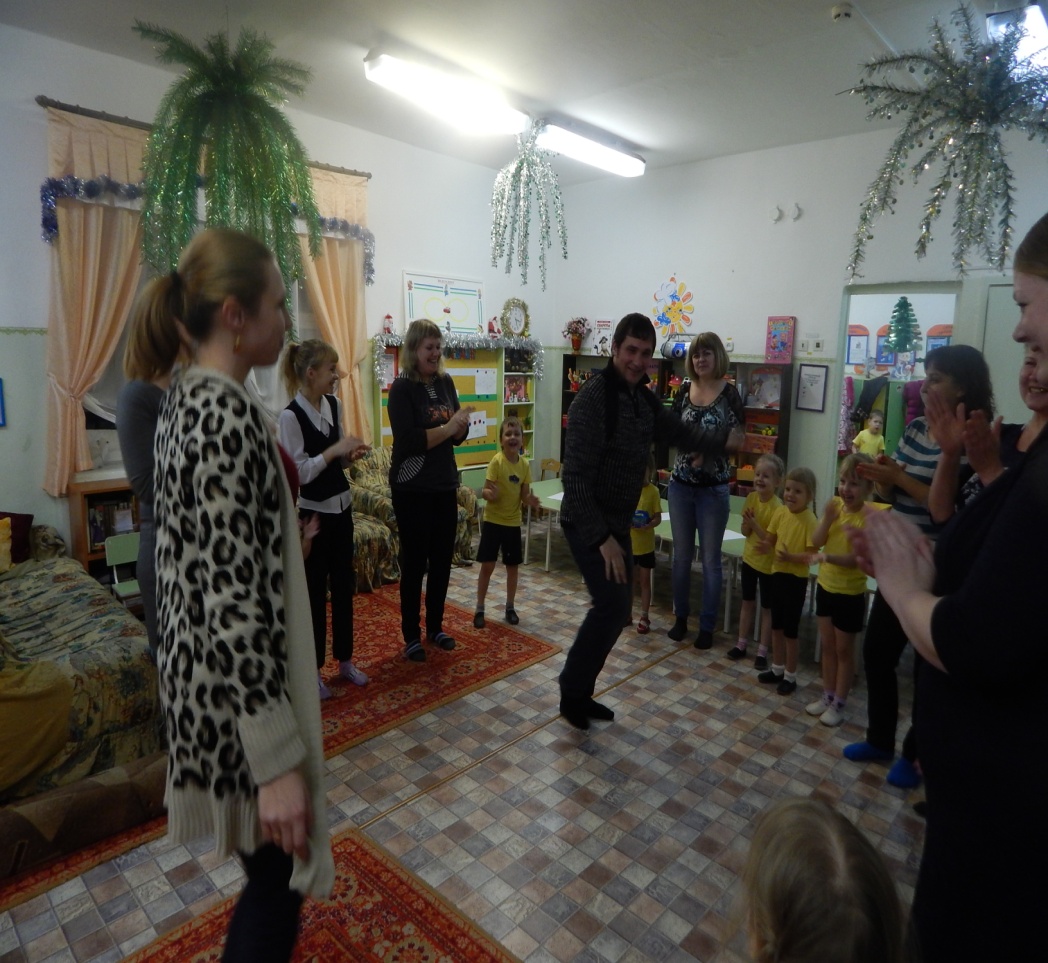 Праздник                           «Спортивная семья!»
Наши папы молодые,
Наши папы удалые,
Ловкие и смелые,
После мамы первые!
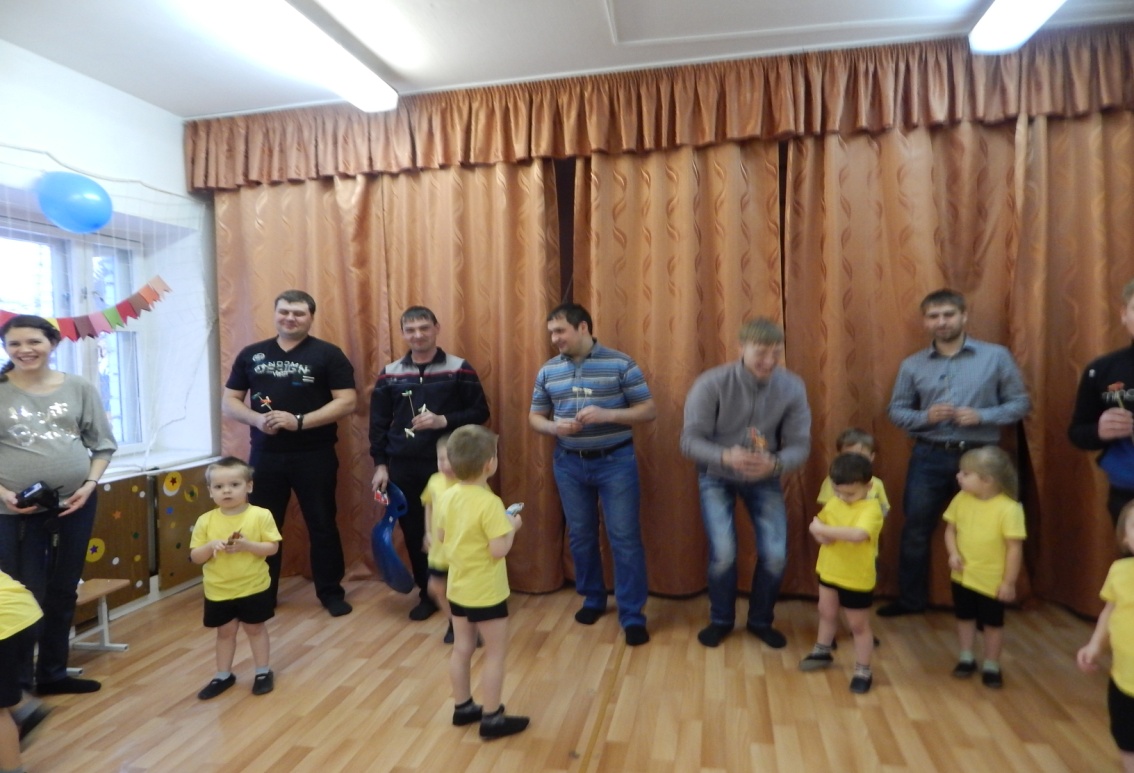 Спортивное развлечение                  «Папа мой просто класс!»
Чайник заварочный
Зайка слепил,
В гости Зайчиху
К себе пригласил.
Чай попивают
Они ароматный,
С мёдом душистым
И пряником мятным.
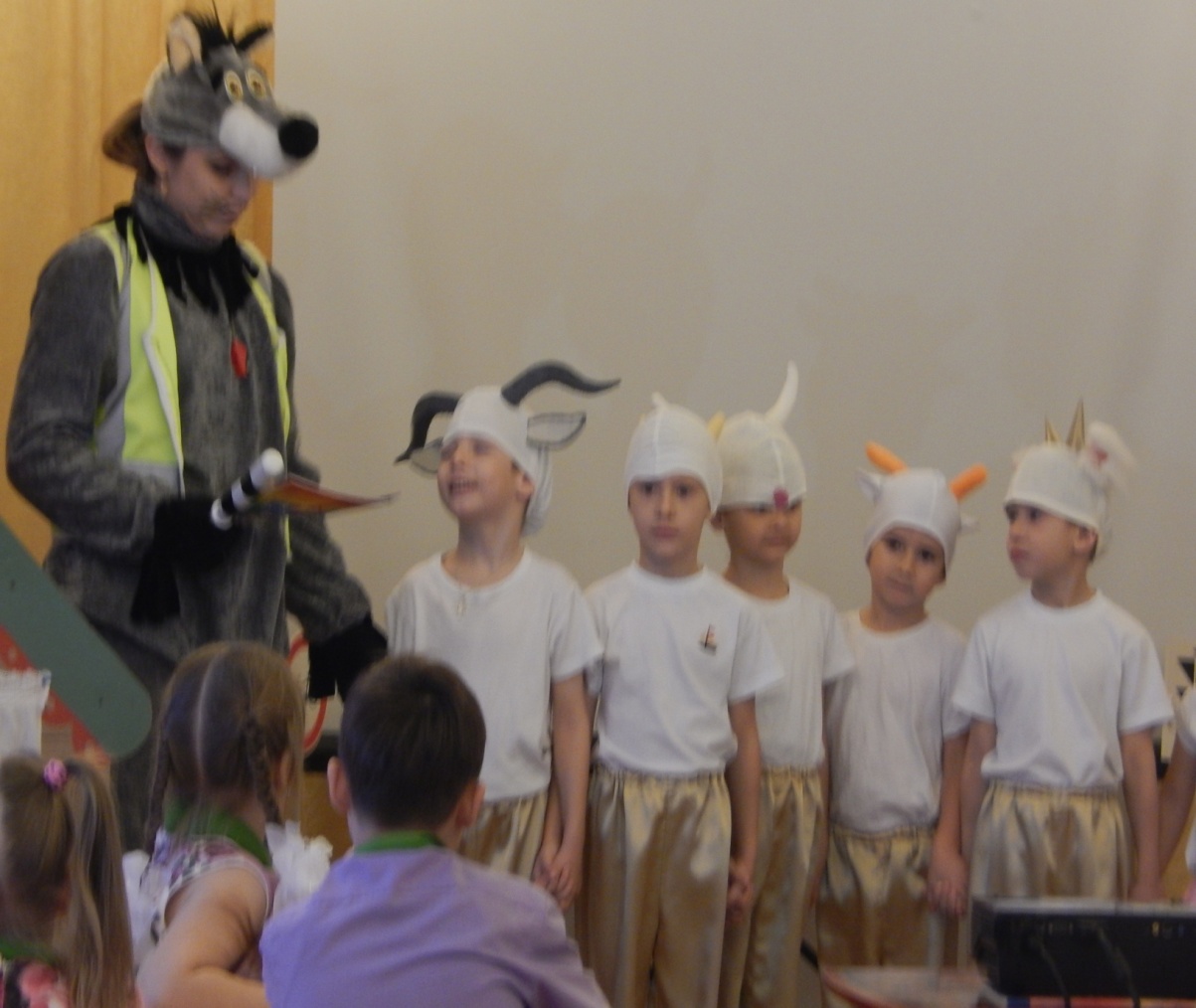 Мамы сказку показали «Дружные зайчата»
- «Ты – чья, ты – чья?
Ты – мама моя! 
А – я, а – я
Я – дочка твоя!
Я – сынок твой!»
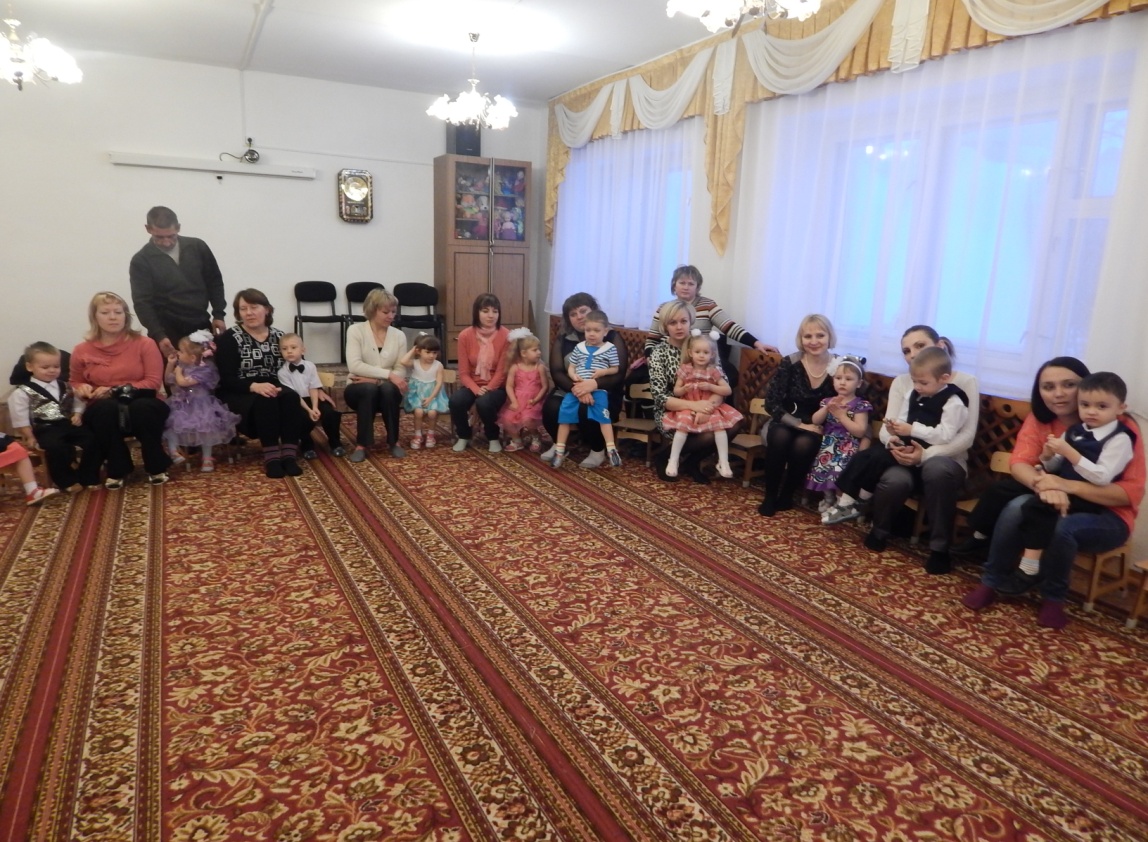 Тренинг детско – родительских отношений                                             «Мамочка и Я – лучшие друзья!»
Храни огонь родного очага
И не позарься на костры чужие,
Таким законом наши предки жили
И завещали нам через века – 
Хранить огонь родного очага!
                           О.Фокина
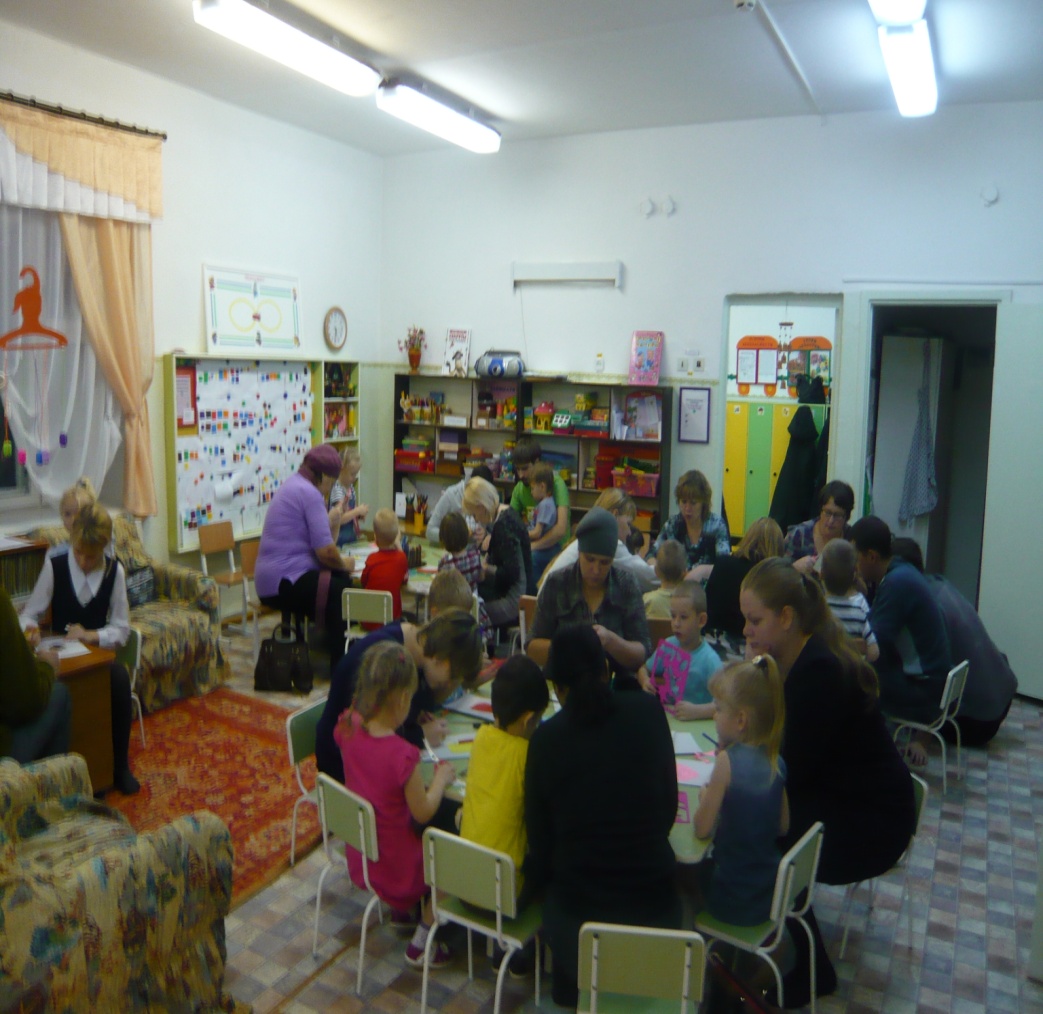 Творческая мастерская                                    «Это моя семьЯ!»
Покормите птиц зимой 
Пусть со всех концов
К вам слетятся
 на крыльцо,
Стайки воробьёв.
Не богаты их корма - 
Горсть одна нужна.
Горсть одна - 
И не страшна 
Будет им зима!
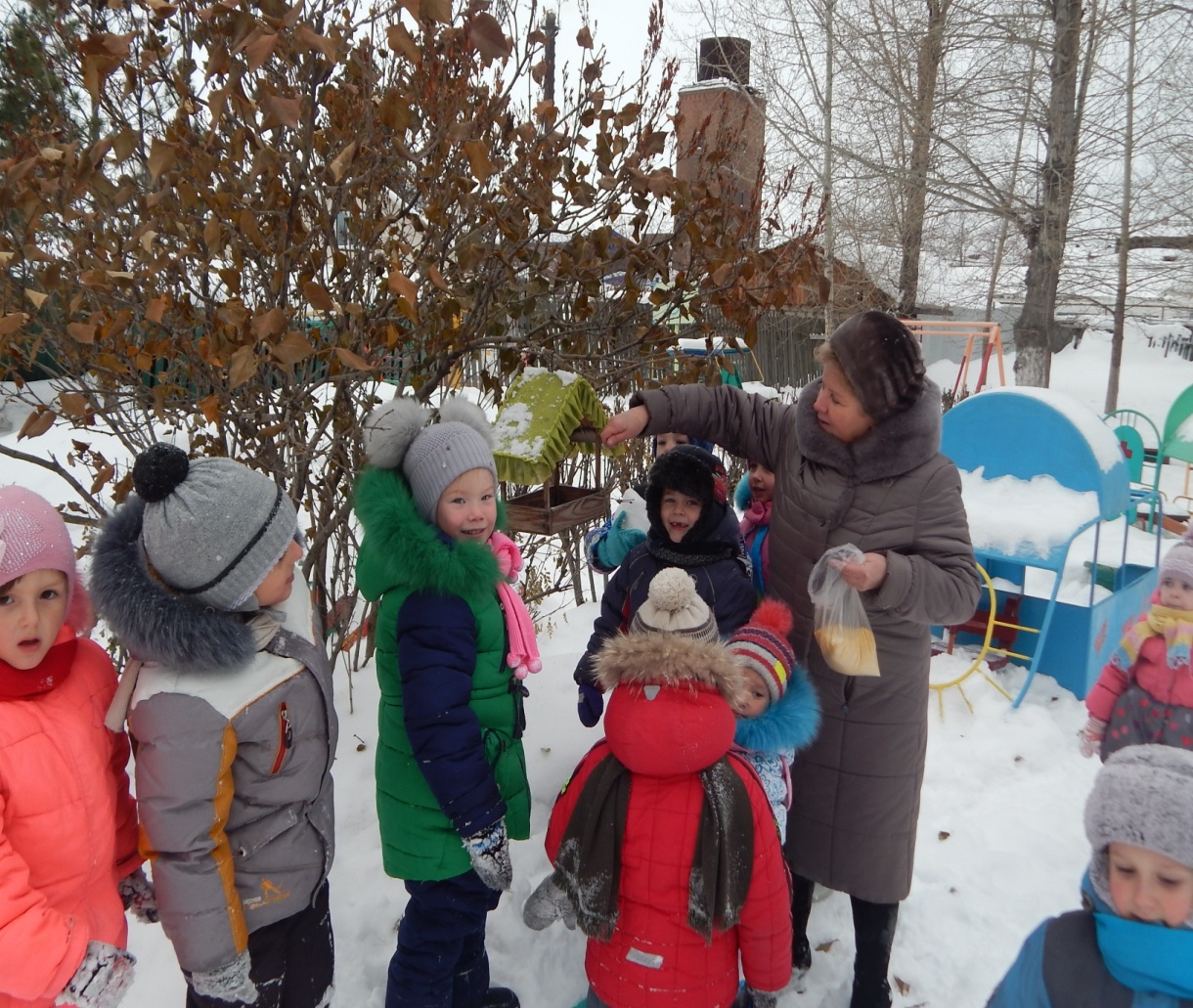 Акция «Покормите птиц зимой!»
*В Новый год,
*В Новый год
*Никому
*Не спится!
*В Новый год,
*В Новый год
*Каждый 
*Веселится!
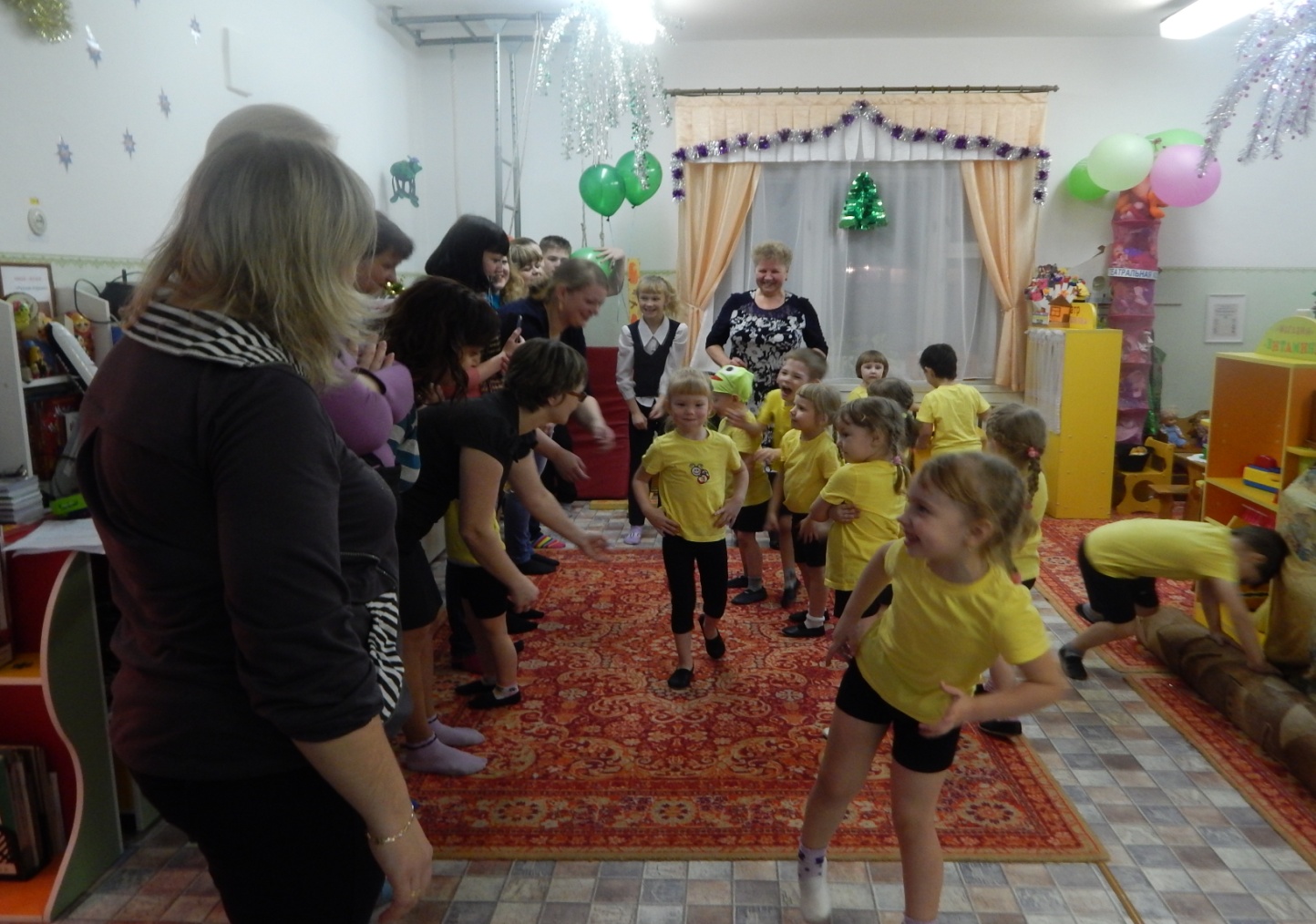 Игровая программа                               «Семейный Новый год!»
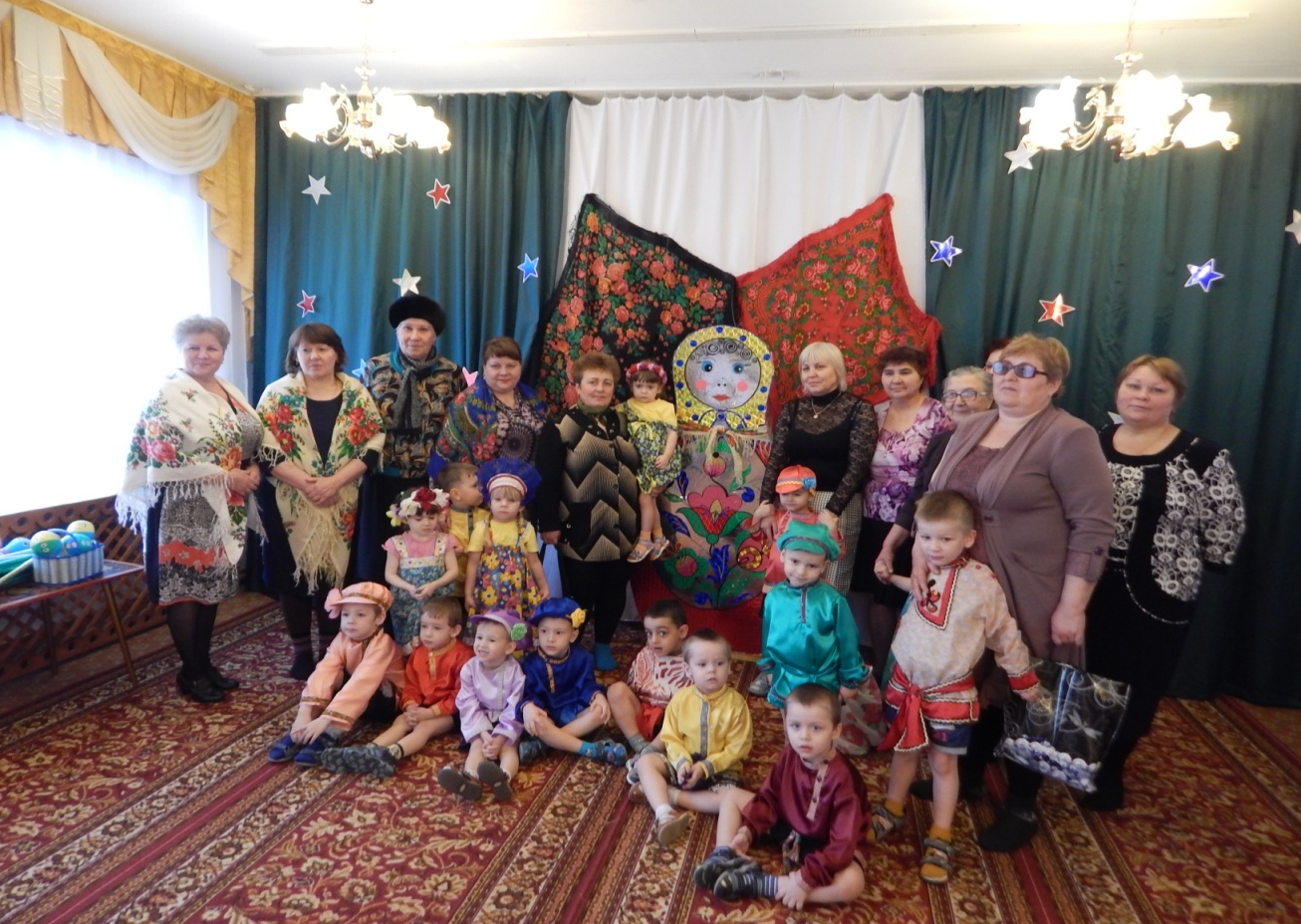 Полна горница гостей
Стало в горнице светлей
Кто пляшет да играет,
Тому скучно не бывает!
Посиделки в музыкальной гостиной «Забавы наших бабушек и дедушек»
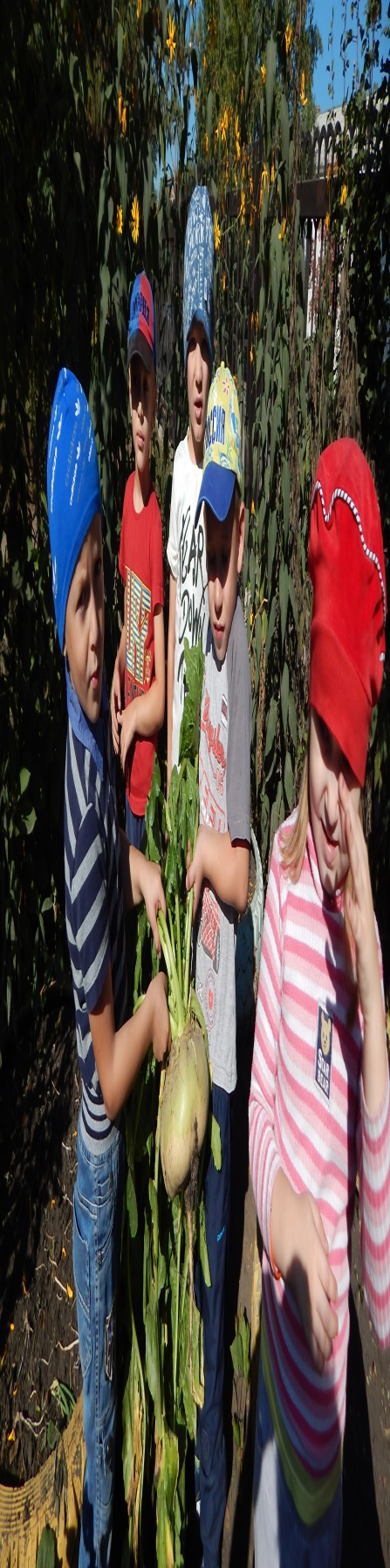 Посадили огород.
Посмотрите, что растет!
Тут и репка, и салат,
Кабачки, морковочка.
Будем мы ухаживать.
Будем поливать.
Будем за росточками
Дружно наблюдать!
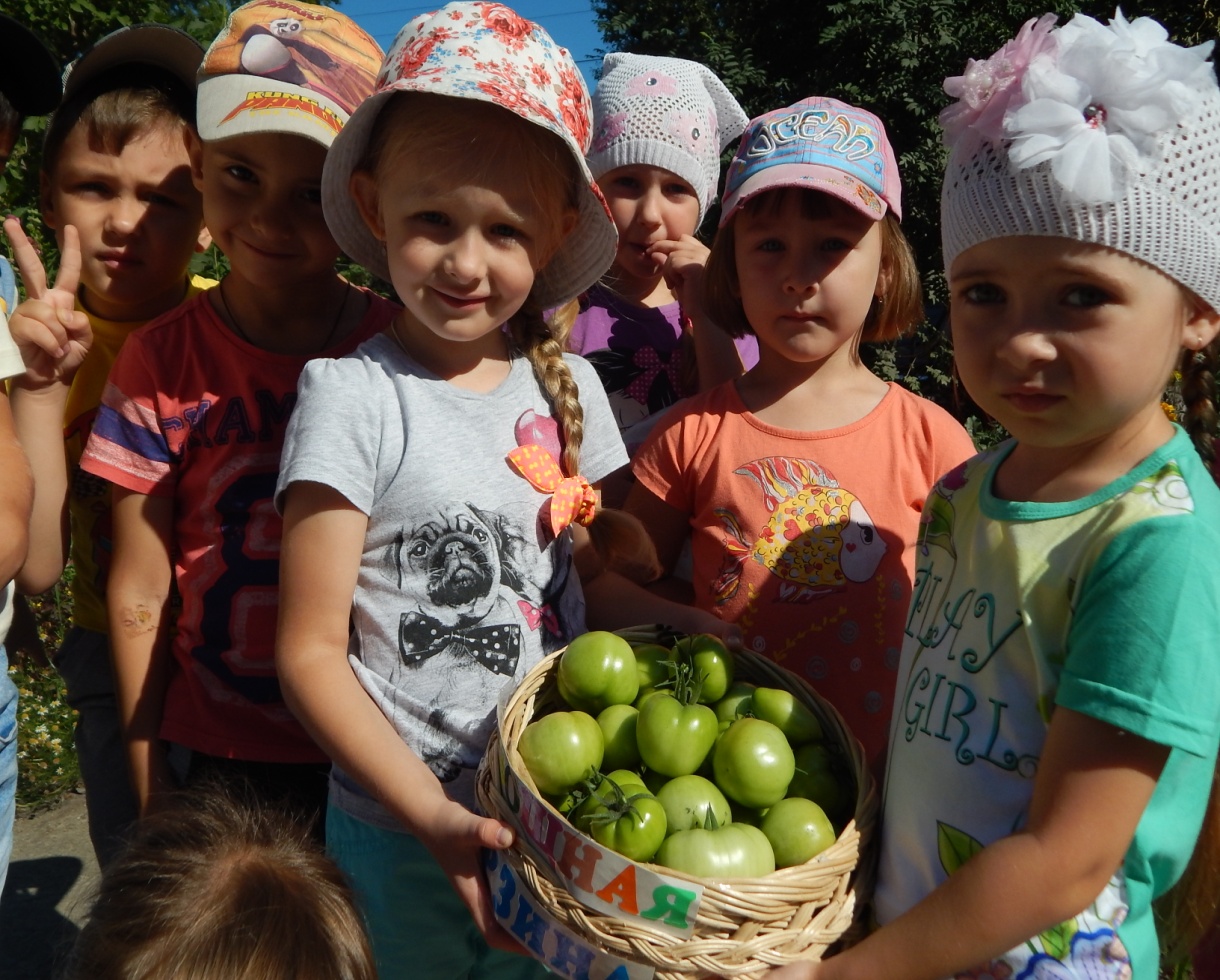 Летний проект«Посадили огород – удивили весь народ! »
МАМА – слово золотое,
Очень мягкое, простое,
Доброе… И все же                                                                  
Слова нет дороже.
Это слово в целом свете
Произносят первым дети. 
                    С. Осинина
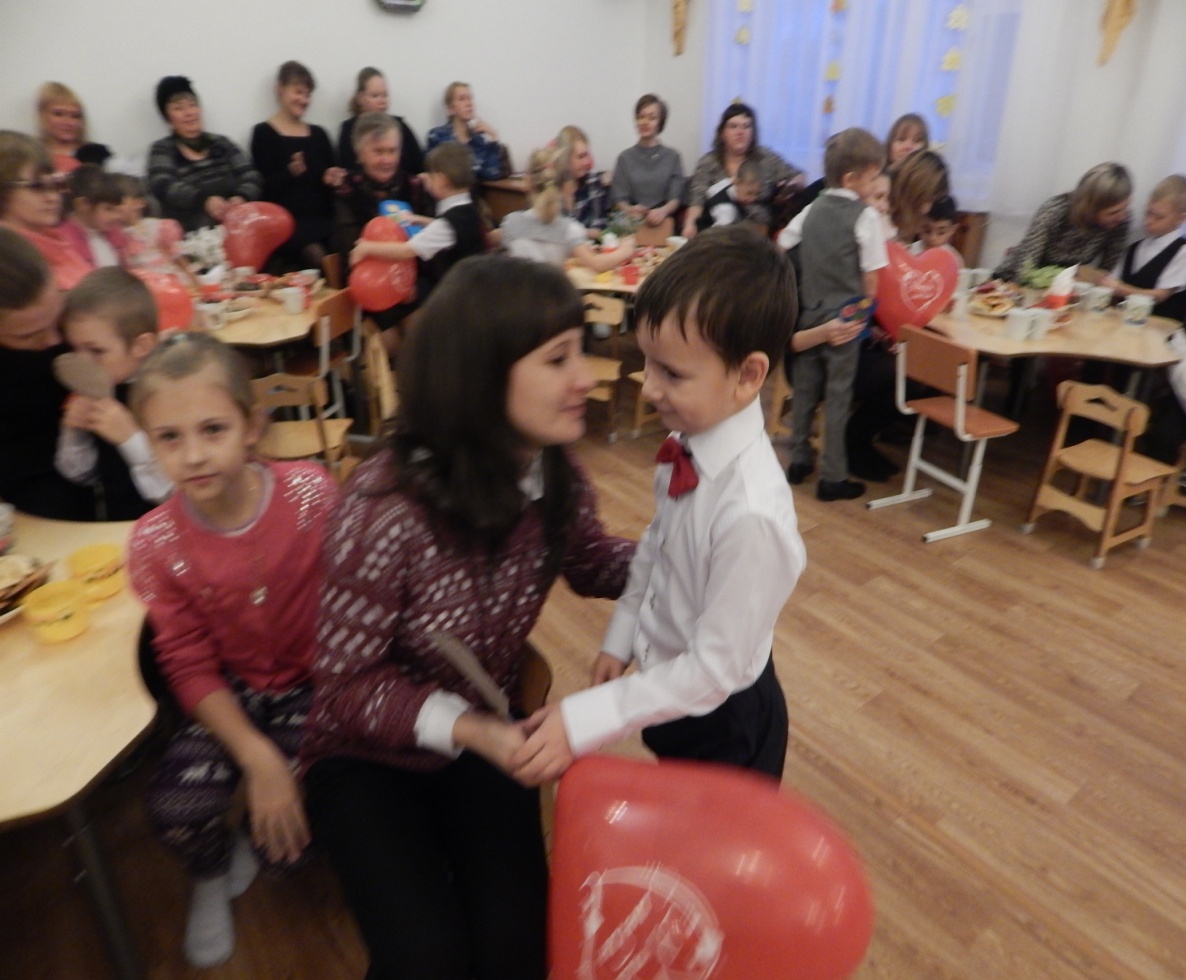 Поэтический вечер                               «Милой Мамочке моей!»
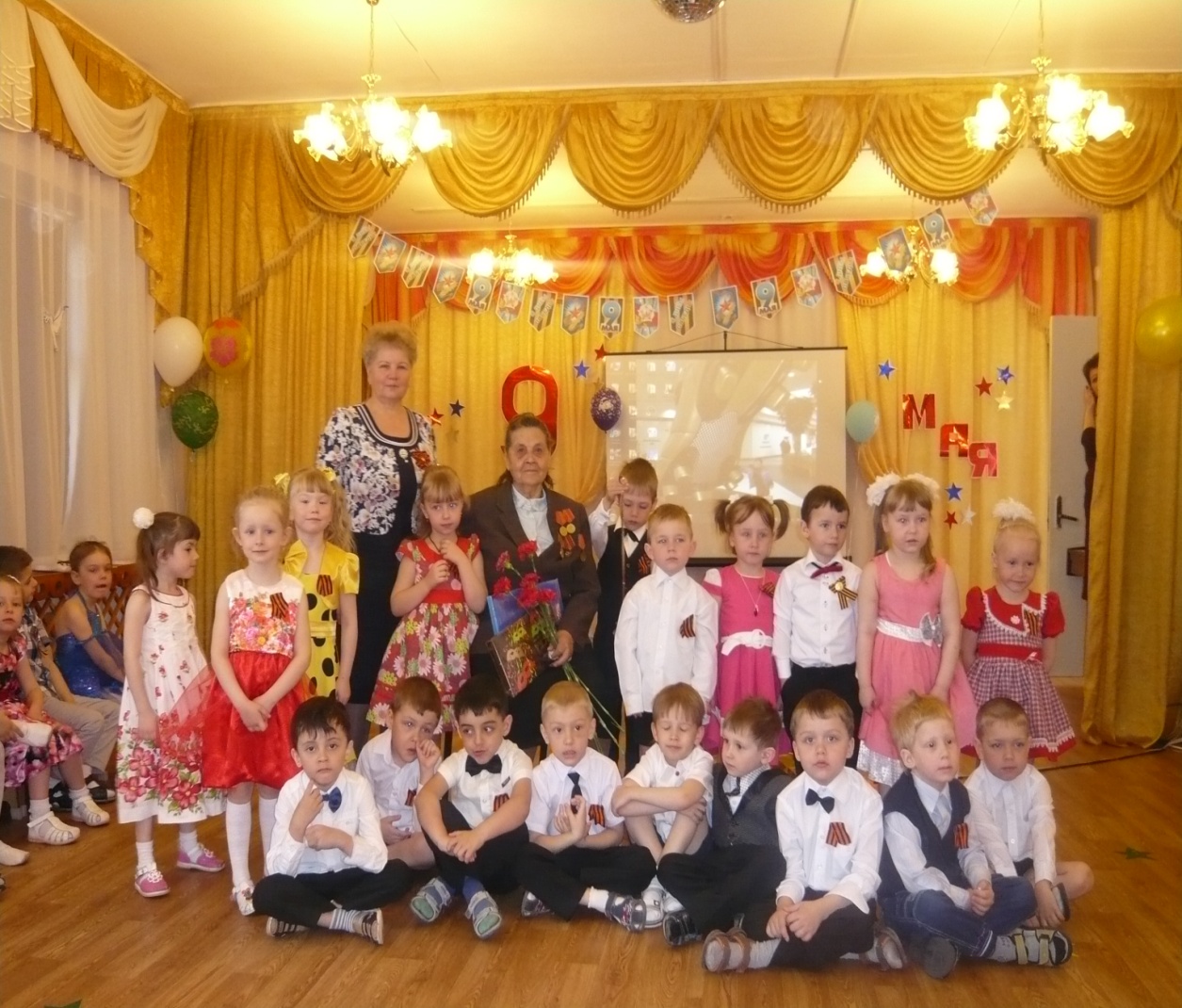 Рано утром в майский день
С дедушкой мы встали.
Я прошу: «Скорей надень,
Дедушка, медали!»
Мы шагаем на парад,
Миру, солнцу рады,
И у дедушки блестят
На груди награды.
 
Не отдав своей земли
Вражеским солдатам,
Нашу Родину спасли
Прадеды когда-то.
 
Сколько лет мне? 
Только пять,
Но от вас не скрою,
Что хочу достойным стать
Дедушки-героя!
Праздничный концерт                          «Спасибо Вам за МИР!»
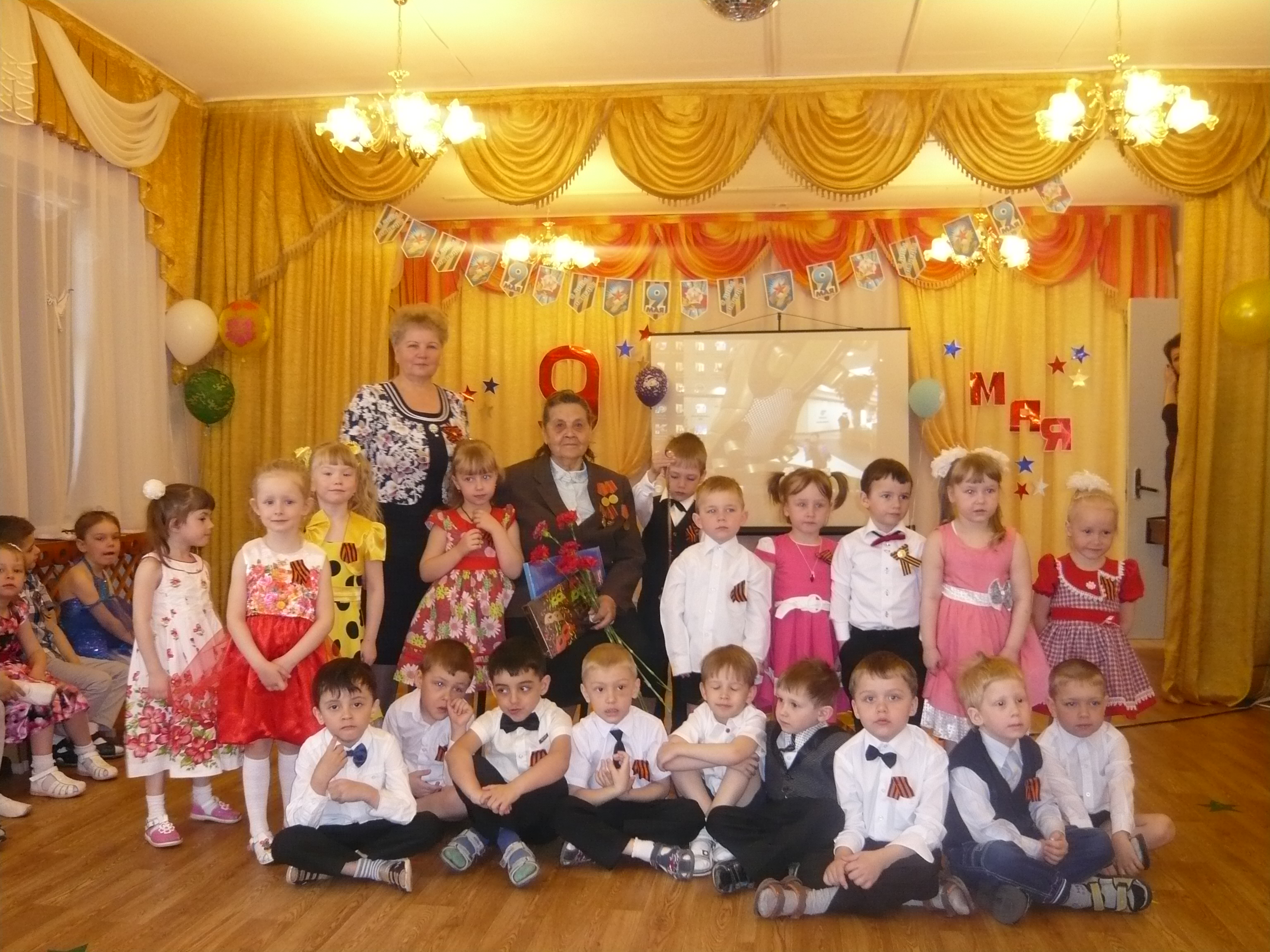 Раз,два, три, четыре, пять –
Мы сейчас пойдём гулять.
Ты в окошко погляди,
На погоду посмотри.
Ты подумай, что надеть,
Чтобы сильно не вспотеть.
Чтоб не зябнуть, не дрожжать,
Думай. Что же надевать!
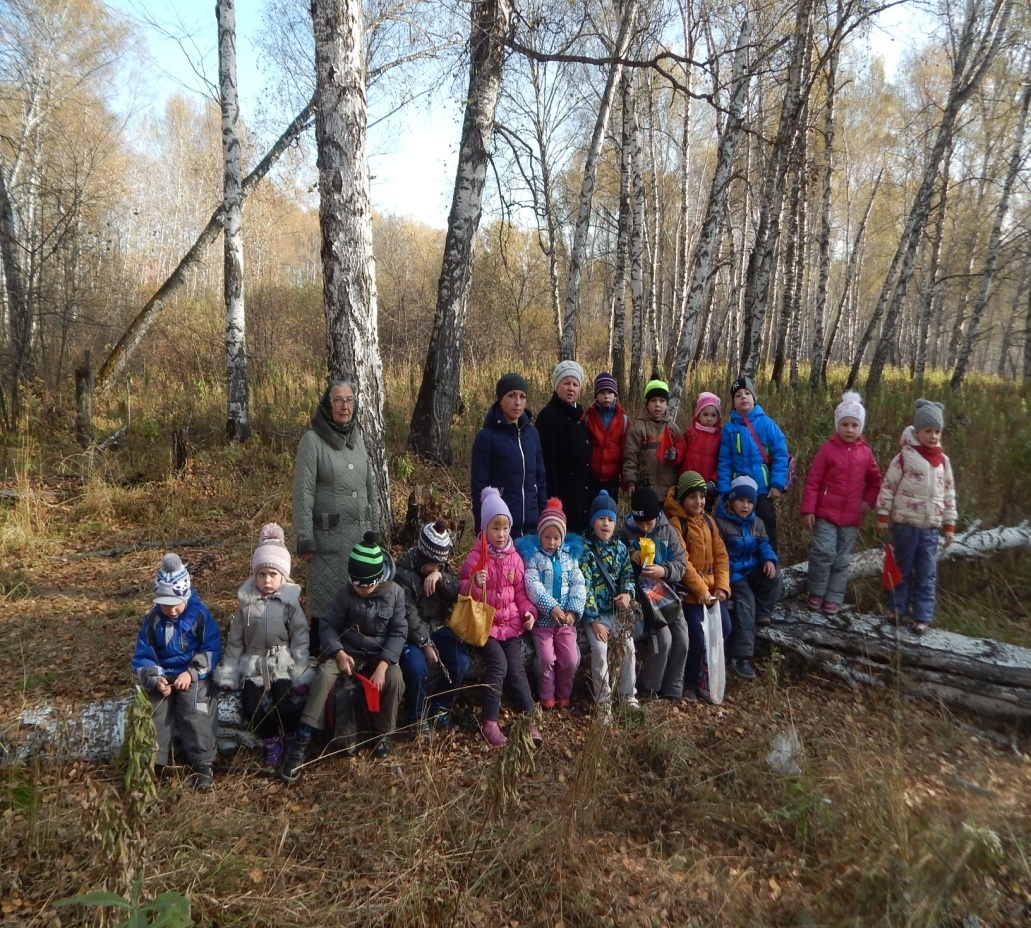 Поход в Березовую Рощу                         «Мы идем смотреть Родину!»
На снегу рисую волка
На снегу рисую ель.
До чего же стала колкой
Эта белая метель.
Пусть метель себе бушует.
Я пойду и отдохну.
Завтра снова нарисую
Волка, ёлку и сосну.
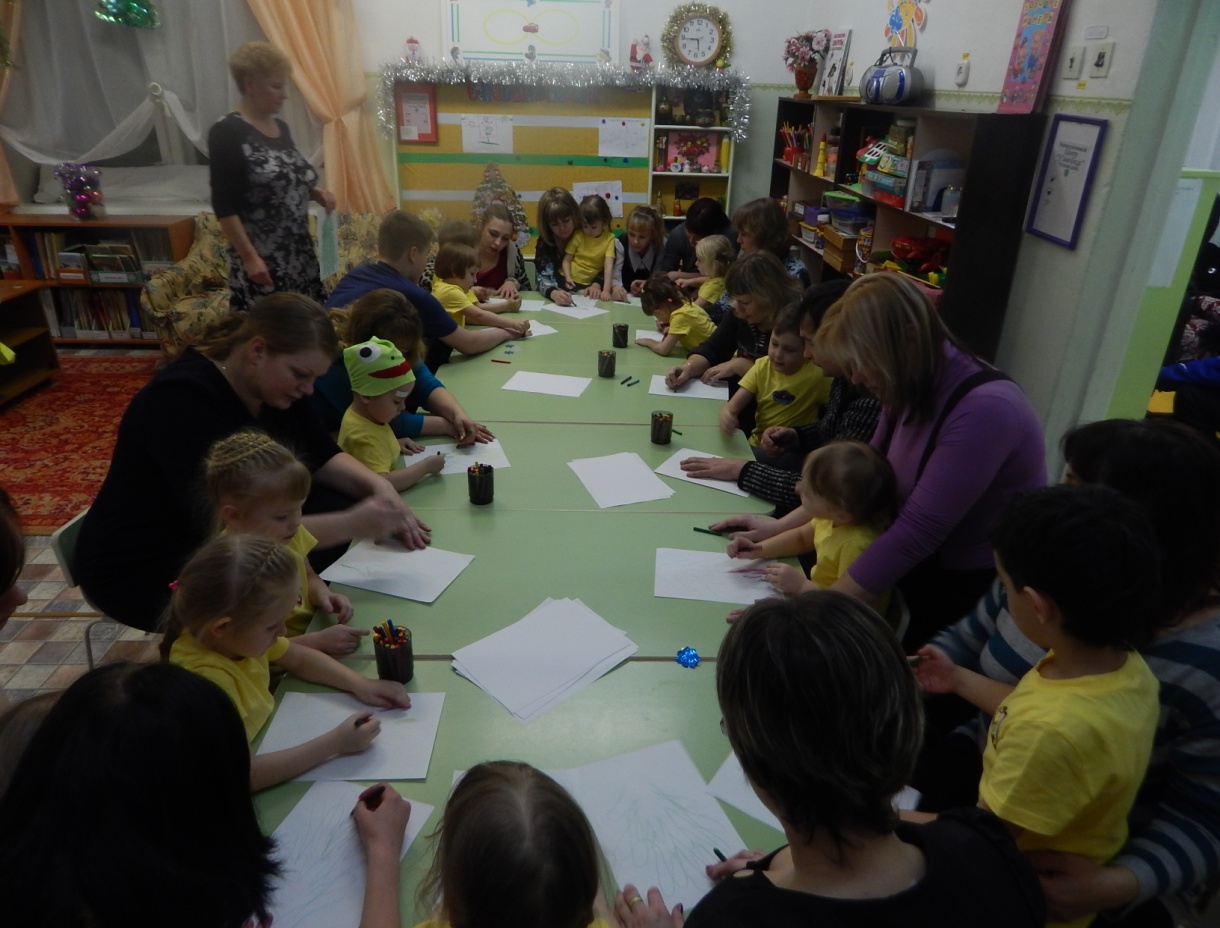 Мастерская Деда Мороза «Семейная Новогодняя сказка»
Разотру ладошки сильно,
Каждый пальчик покручу.
Руки я затем помою,
Пальчик к пальцу приложу.
На замочек их закрою
И тепло поберегу.
Выпущу я пальчики
Пусть бегут как зайчики.
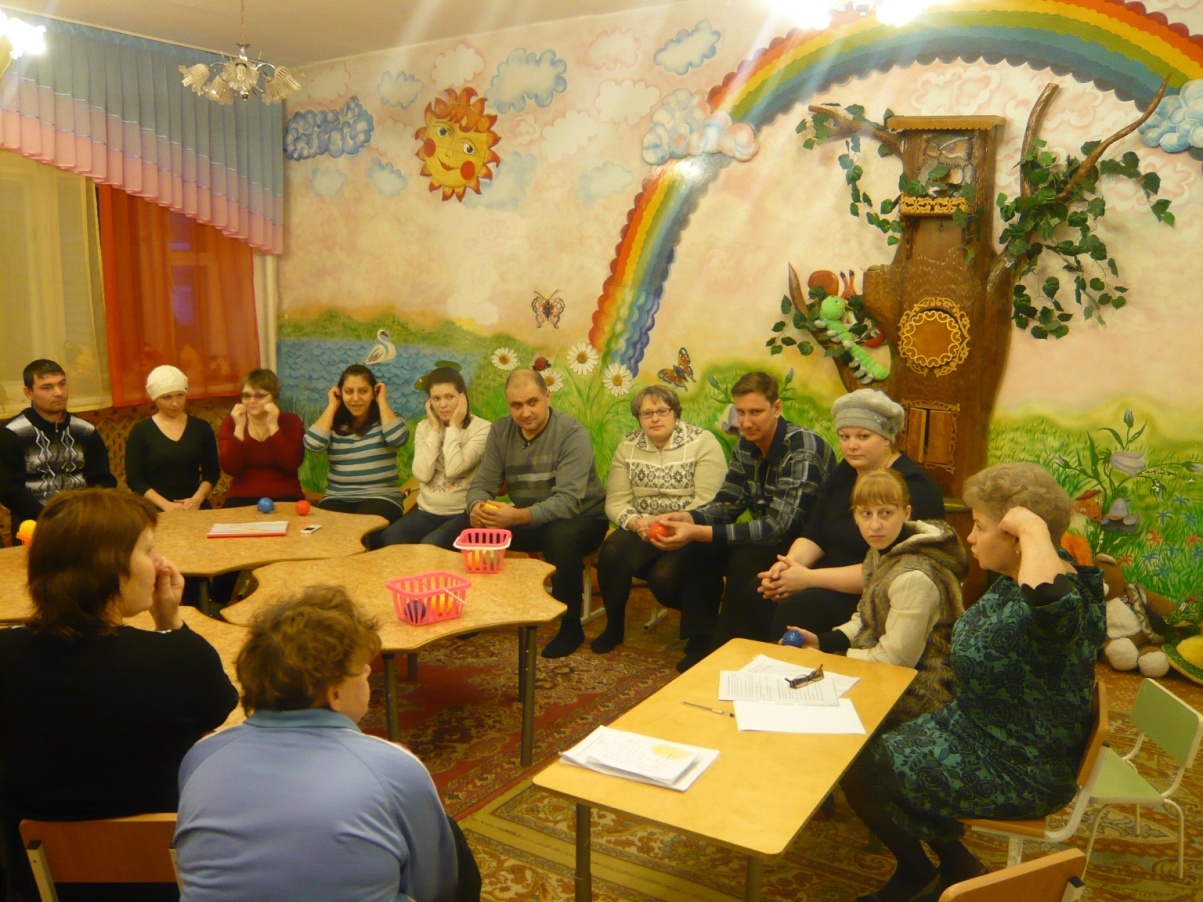 Деловая игра                                             «Здоровью нада помогать!»
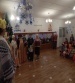 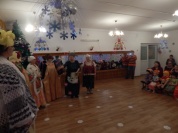 Сею, сею – посеваю,
С Новым годом
Поздравляю!
Со скотом, с животом,
С малыми ребятами! 
Здравствуй ,
Хозяин с хозяйкою!
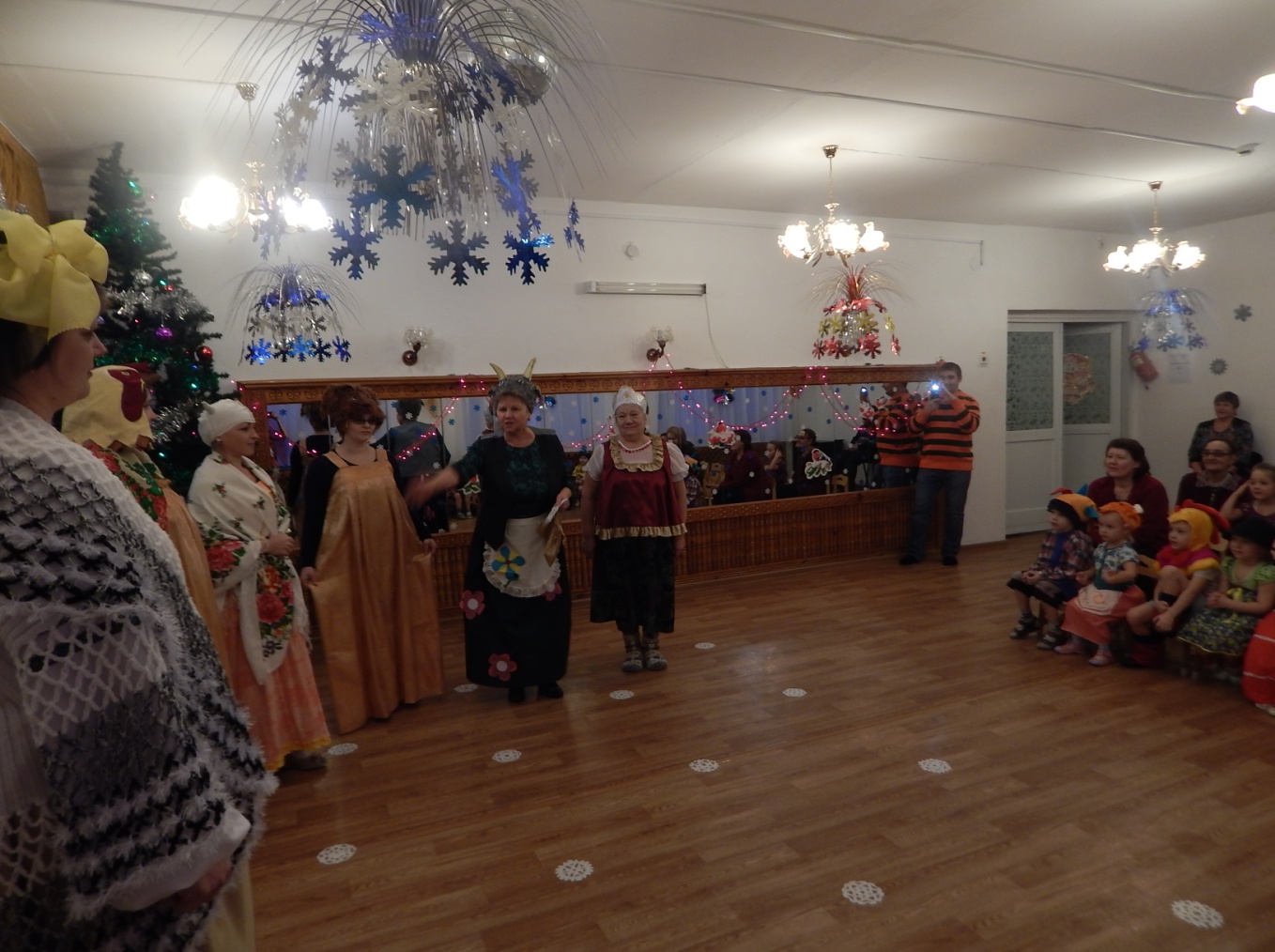 Народные гуляния                                        «Святки – колядки»
Эй, кто смелый,
- подходи!
Сильный, ловкий,
- выходи!
Поиграть,
повеселиться
И на папе
прокатиться!
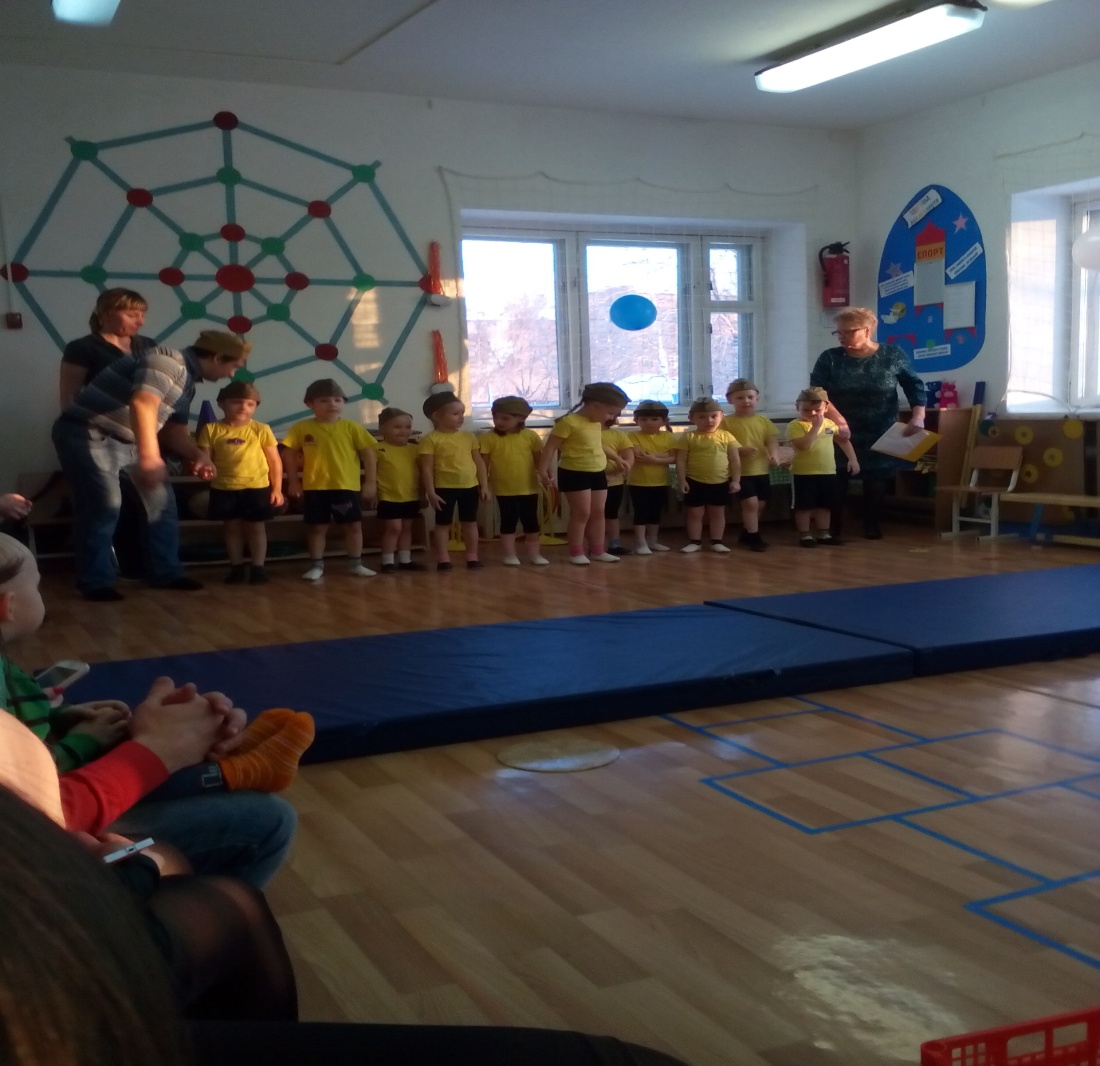 Папин «Курс молодого бойца!»